Baldwin SquareHomeowners Association
2020 Annual Meeting

November 10, 2020
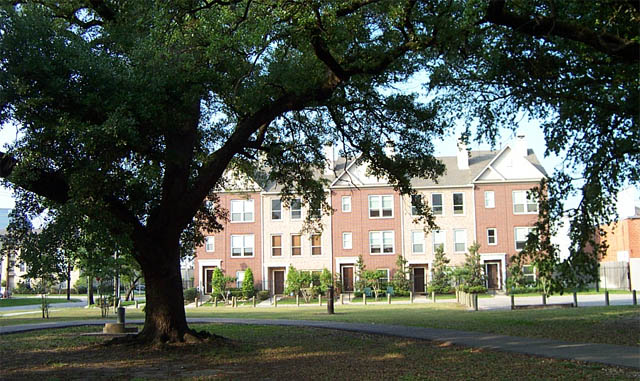 1
BSHA Overview
Incorporated in 1998
Originally established by Perry Homes (builder of our homes)
Became homeowner controlled in 2003
165 Townhomes
13 townhome communities (grouped townhomes)
10 gated, 3 without gates
Common Assets Maintained 
Landscaping, iron & wood fences, drive gates, irrigation, some grouped residential water lines
Common driveways, storm drains, & ROW
Registered, with statutes & guidelines
2
BALDWIN SQUARE HOMEOWNERS ASSOC
DENNIIS TOWNHOMES
McGOWEN
BALDWIN SQUARE IV
2900 CAROLINE
AUSTIN
1300 TUAM
CRAWFORD COURT
CAROLINE STREET
DENNIS
BALDWIN SQUARE I
2700 CRAWFORD
2800 LA BRANCH
1500 DREW
1300 ANITA
1400 TUAM
2900 AUSTIN
ANITA STREET I
BALDWIN SQUARE III
DREW
2800 CRAWFORD
1500 TUAM
BALDWIN SQUARE II
2900 LA BRANCH
TUAM TOWNHOMES
JACKSON
1600 TUAM
Pedestrian
Drive Entrance
2900 CRAWFORD
1500 ANITA
Drive Exit
1400 ROSALIE
3000 LA BRANCH
ANITA STREET II
BALDWIN SQUARE V
2900 JACKSON
1500 ROSALIE
BALDWIN COURT
ANITA STREET III
ELGIN
3
2020 Annual Meeting Agenda
Order, Quorum, Introductions
2019 Meeting Minutes Review & Approval
Board Member Election
2020 Financial Report 
2020 Accomplishments
2021 Goals
2021 Budget, Assessments, and Goals
Q & A
4
BSHA 2020 Board
Lisa Romero - President 
Term Expires November 2020
 
Kelly Reynolds – Vice President 
Term Expires November 2021

Viet Nguyen – Secretary & Treasurer
Term Expires November 2021
5
BSHA Managing Agent
Midtown Management Corporation

Sonya Bradley
Community Manager
Primary contact for BS HOA

Connie Navarre
Customer Support Assistant
Secondary contact for BS HOA

Contact Information
713-489-4901
Website: www.baldwinsquare.org
6
2019 Annual Meeting Minutes
Was provided in your mail-out package with your proxy form

Any corrections or additions?

Motion for Approval
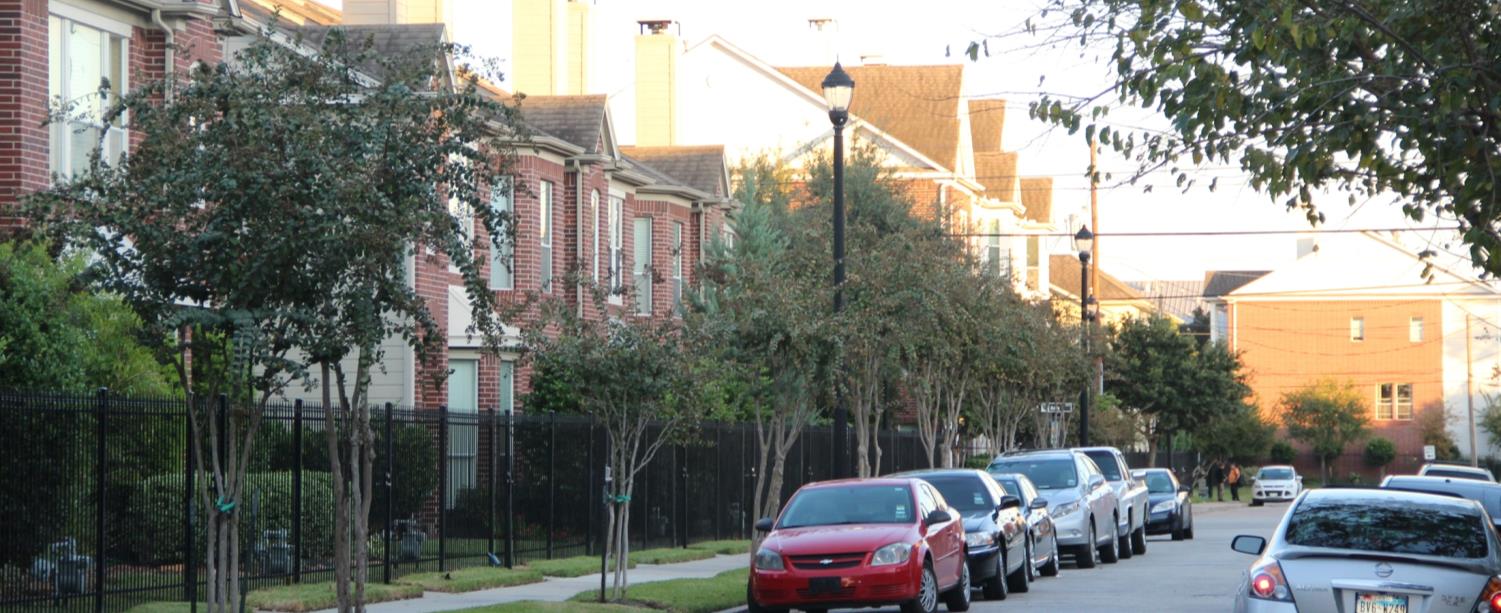 7
2021 Board Election
1 Open Position
Lisa Romero’s position
Commitment, proficiencies needed
2 Year Term
Monthly Board Meetings
+/- 90 min, 3rd Wed 4pm @ Crime Stoppers HQ
Ad hoc meetings if needed
Use of e-mail / MS Office
Critical traits wanted
Objective, making decisions fair to all
Putting best interests of entire community first
Budget  / spending accountability & fiscal responsibility
Diligence & responsive
Putting aside differences and working as a team
Nominations from the floor
8
2020 - Accomplishments
9
Major Tree Care
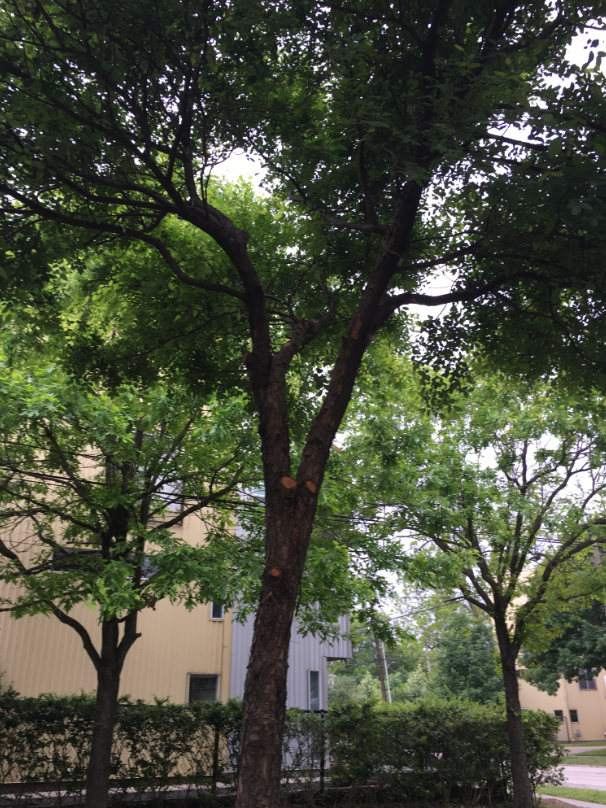 Hired The Bartlett Tree Expert Company
Improve the health of large trees
Reduce the risk of hazardous conditions
Total investment in project = $19,752
Project completed successfully, slightly over budget by $1,752
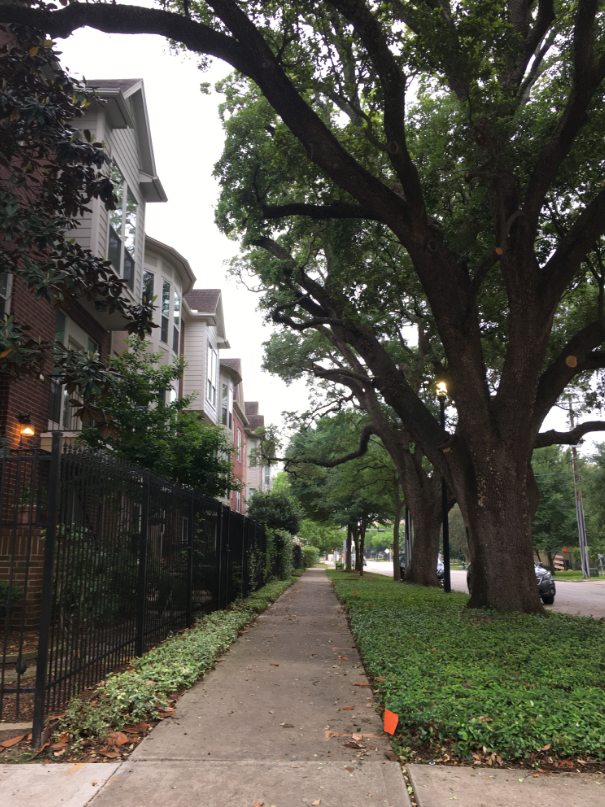 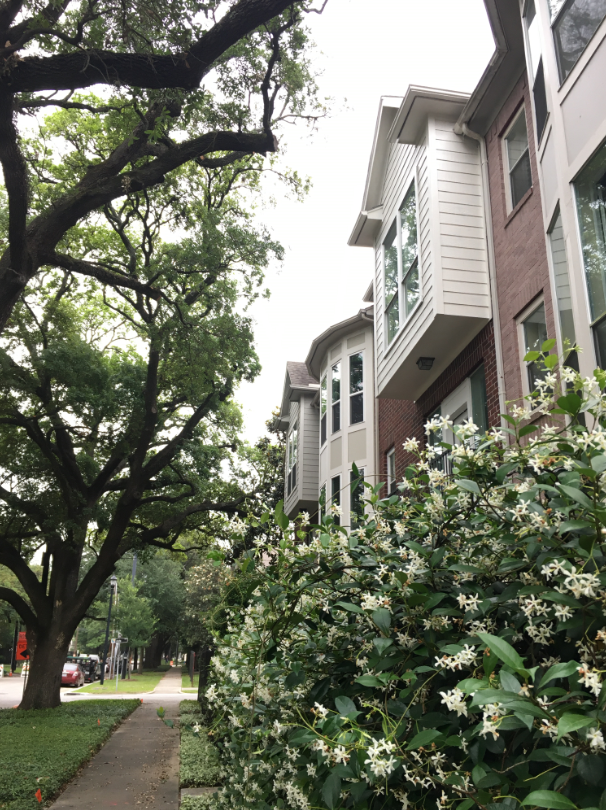 10
Additional Iron Fence Painting
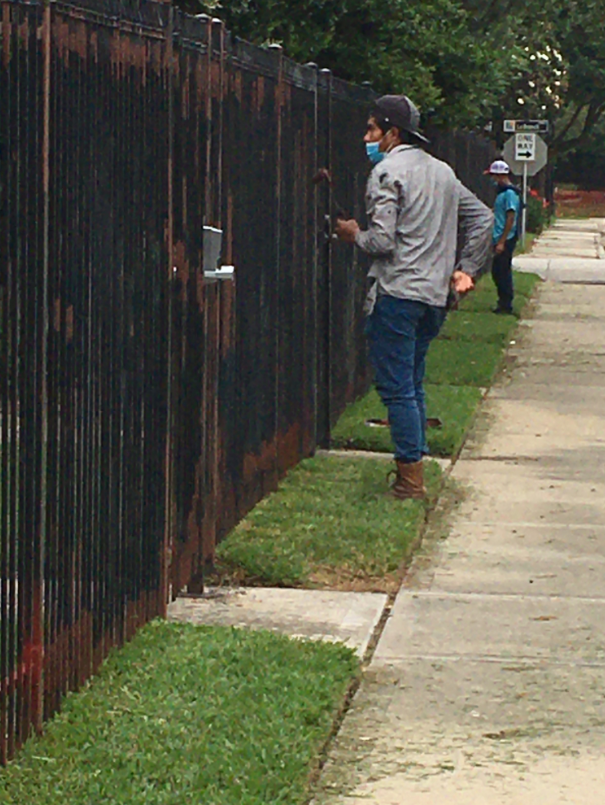 Hired G&G Steelworks and Services
Total investment in project = $11,840
Project completed successfully under budget by $2,160
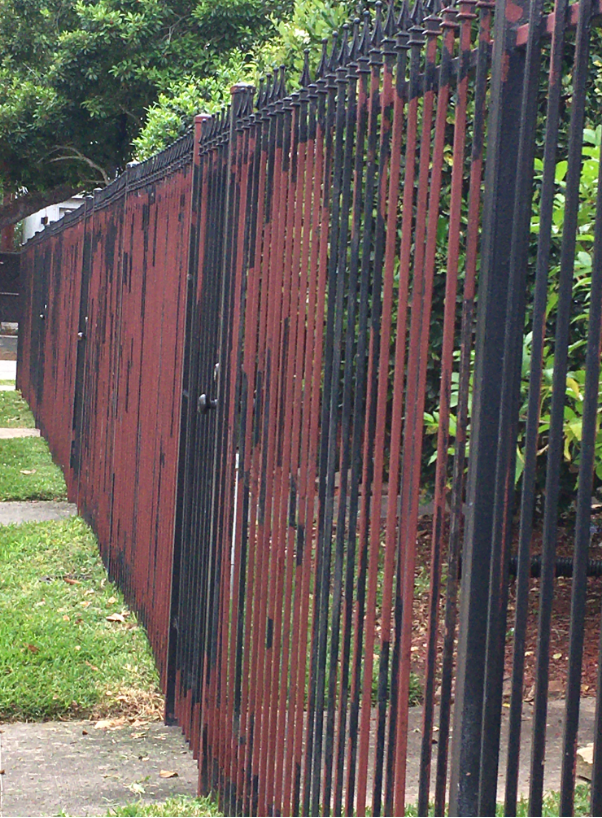 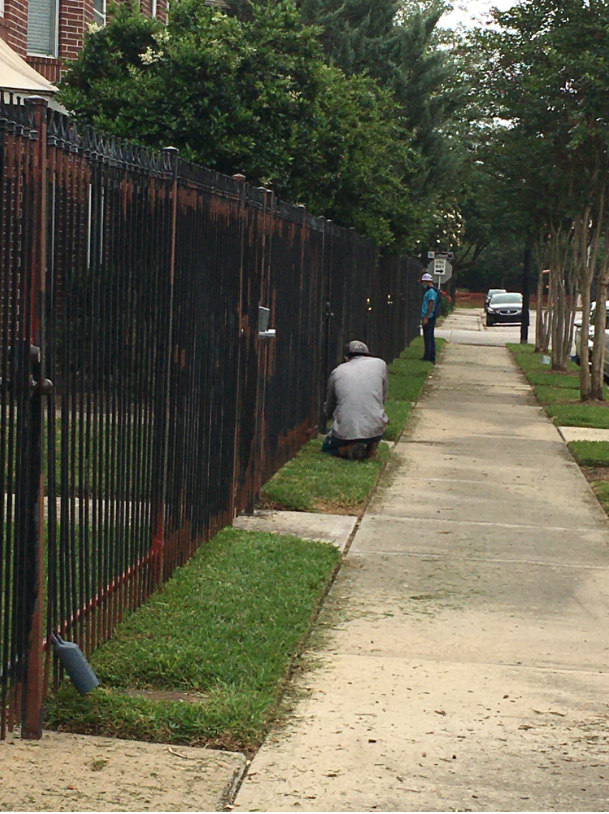 11
Street Construction / ROW Repair
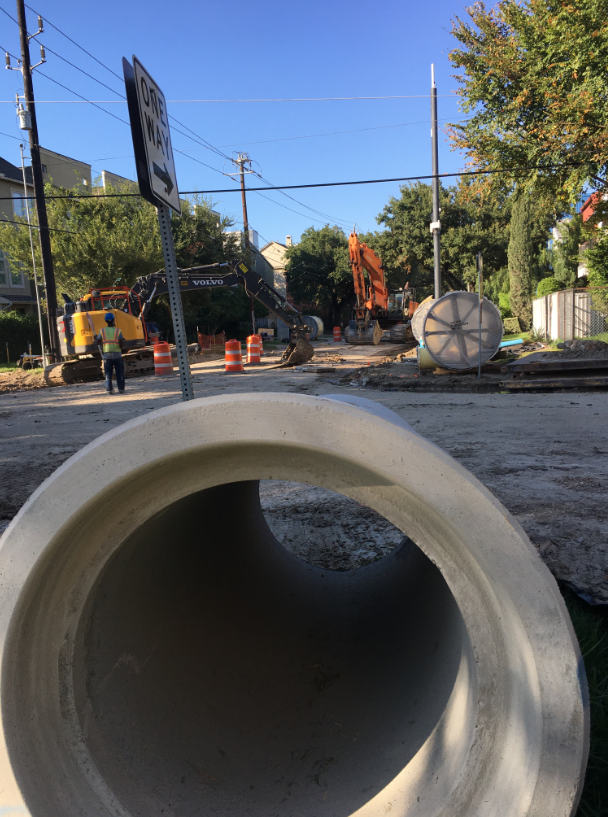 Large waterline replacement
Major street construction and sidewalk / irrigation repairs required
No cost to BSHA
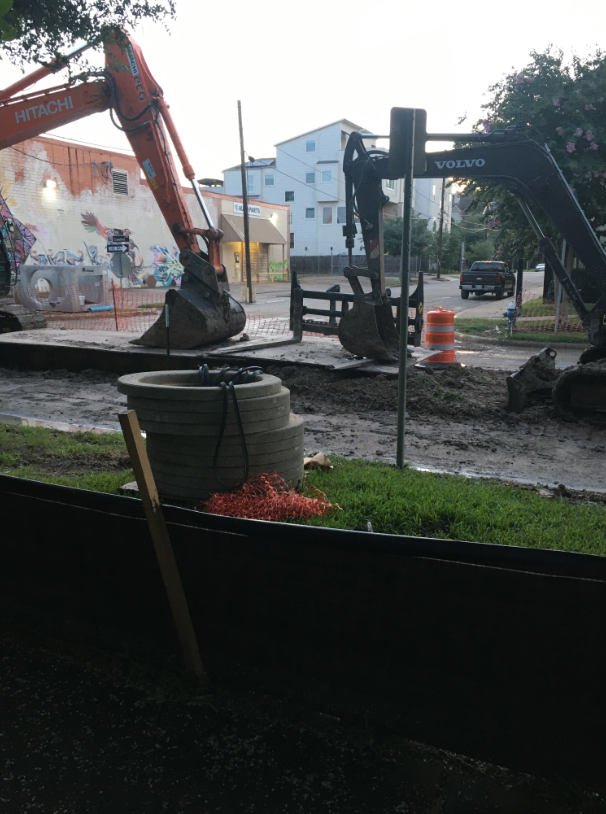 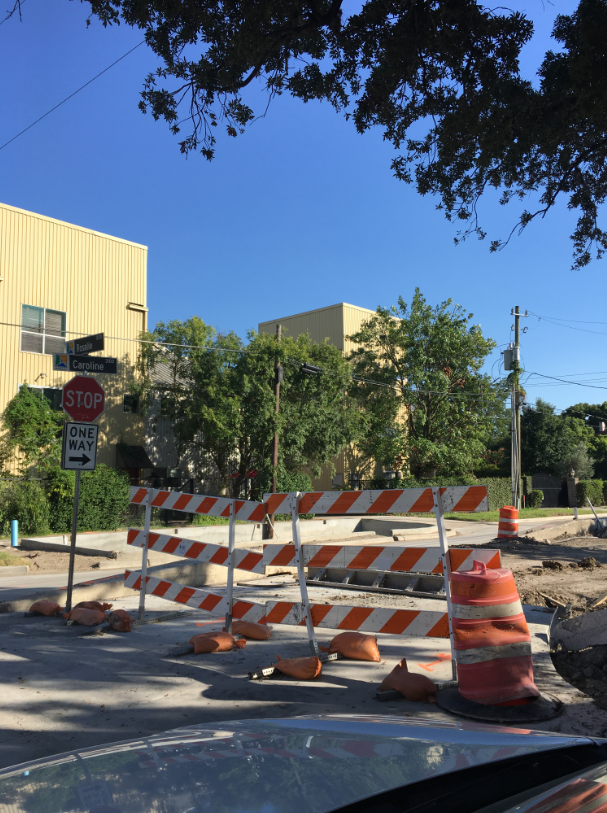 12
Austin St. Bike Lane
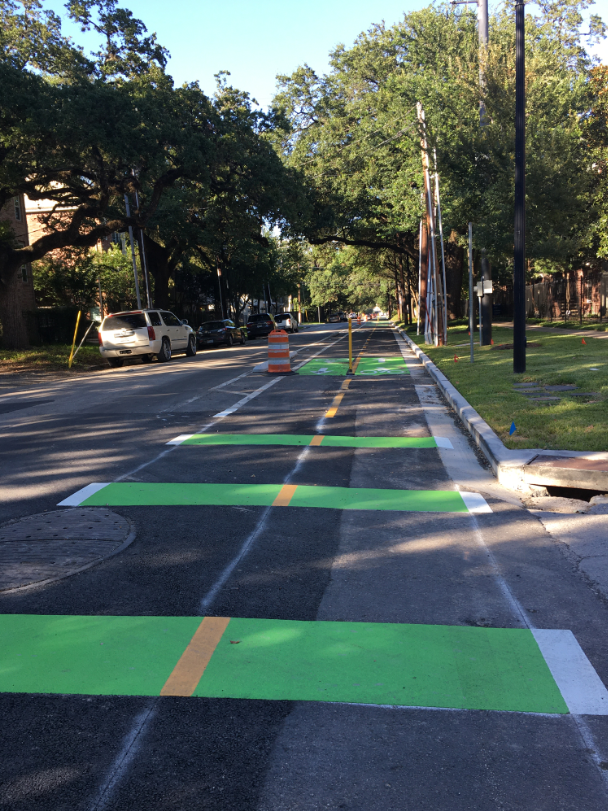 New 2-way bike lane installed
Connects to Gray St bike lane
Extends down to HCC at Alabama
No cost to BSHA
13
2020 - Accomplishments
Other
AT&T underground fiber analysis performed
Common infrastructure maintenance
Irrigation water leak management
Residential service water leak management
Fence repairs
Funded BSHA reserves by $6,000
Established reserves committee
14
2020 Financial Summary
Income received is on budget
No homeowners outstanding for 2020
165 of 165 collected (100% collected)
There are NO active legal collection actions against delinquent accounts

Expenses are projected to be within budget at year end
As of October 31, 2020 expenses are slightly over budget $135.83
Residential water: $7,479.15 over budget
Tree trimming: $2,555.51 over budget
15
Baldwin Square Homeowners Association
2020 Financial Overview
16
BSHA Year 2020 Expense Breakdown
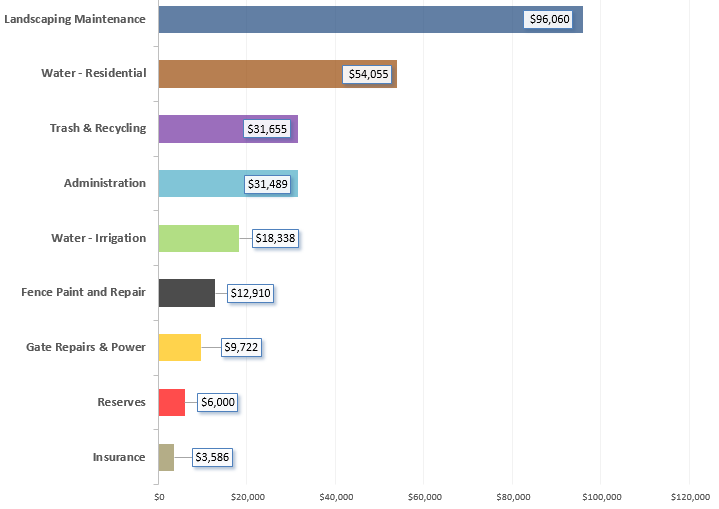 17
Landscaping, Water & Trash was 77% of our total budget
BSHA Year 2021
18
2021 BSHA Board Goals
Landscaping 
Improve ground cover / landscaping in bare ROW areas
Replace rusted switch back grate covers 
Begin annual tree maintenance with Bartlett Trees

Continue iron fence painting / repair
Dennis Street Townhomes

Capital reserves (savings)
Additional $12,000 to be funded

Admin
Implement a new up-to-date Website for BSHA
Renew contract with Midtown Management Corporation
19
Baldwin Square Homeowners Association
2021 Budget Overview
20
BSHA 2021 Budget Allocation
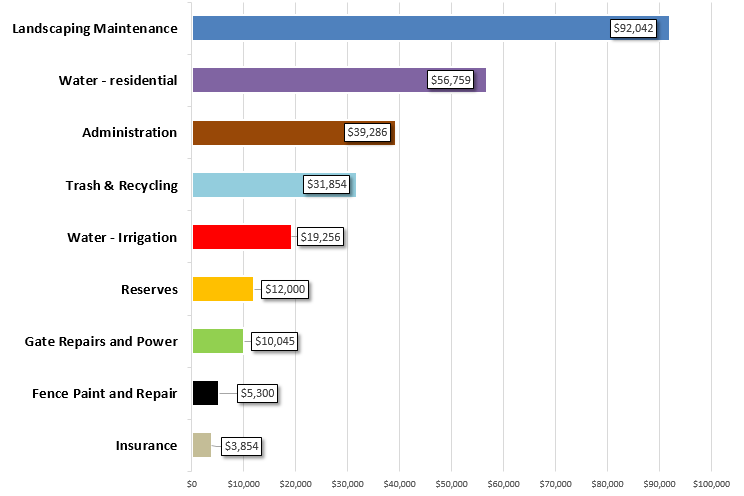 Water & Trash & Landscaping estimated at 77.4% of total budget
21
BSHA Assessment Methodology
Apply a very simple principal: “pay for what you have”
All equal  / true common costs distributed equally by townhome
Community-specific costs distributed by amenity
22
BSHA 2021 Assessments
23
Questions & Answerswww.baldwinsquare.org
24